Todas las diapositivas deben incluir logo institucional
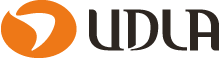 Formato para la presentación de informes escritos
Fuente “Arial” o “Times New Roman”
Profesor/es responsable/s:
Nombre del profesor
Estudiantes:
Nombres de los estudiantes (orden alfabético)

MES – AÑO
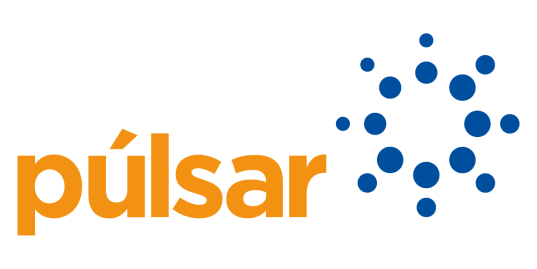 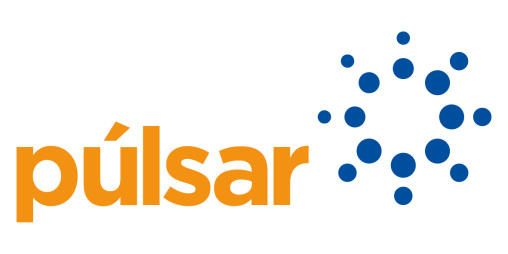 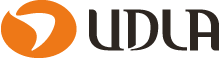 Resumen
Títulos principales , tamaño no inferior a 42 pt.
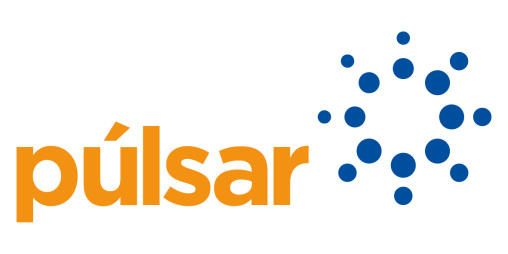 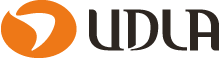 INTRODUCCIÓN
Este formato para la elaboración de presentaciones con power point se encuentra enfocado en guiar e ilustrar su proceso de desarrollo.

Debe resumir el informe escrito para su exposición oral respetando las reglas de la Real Academia Española de Lengua (www.rae.es).

Se espera que al revisar este formato, el estudiante reconozca los requisitos necesarios para su óptima elaboración y comprensión.
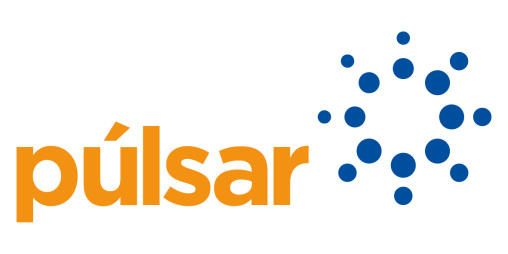 objetivos
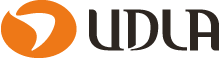 Títulos secundarios tamaño no inferior a 36 pt.
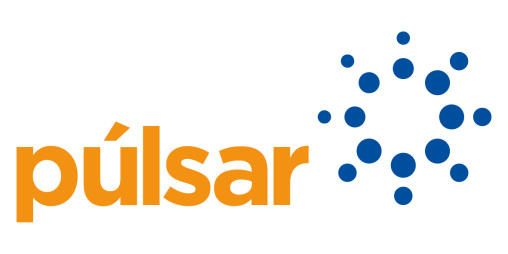 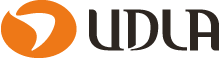 Cuerpo de la presentación
Tamaño de fuente no inferior a 24 pt.
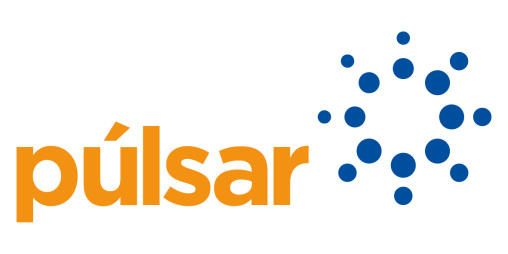 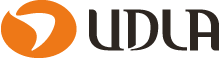 Es esperable que las diapositivas no tengan más de 8 líneas escritas.
Privilegiar el uso de mapas conceptuales y gráficas.
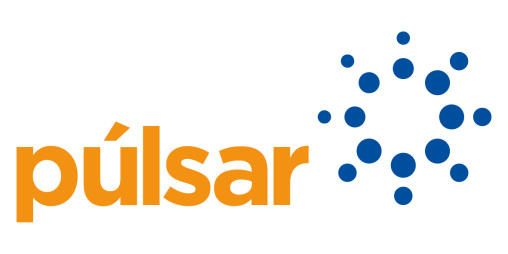 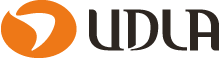 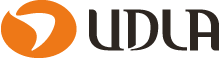 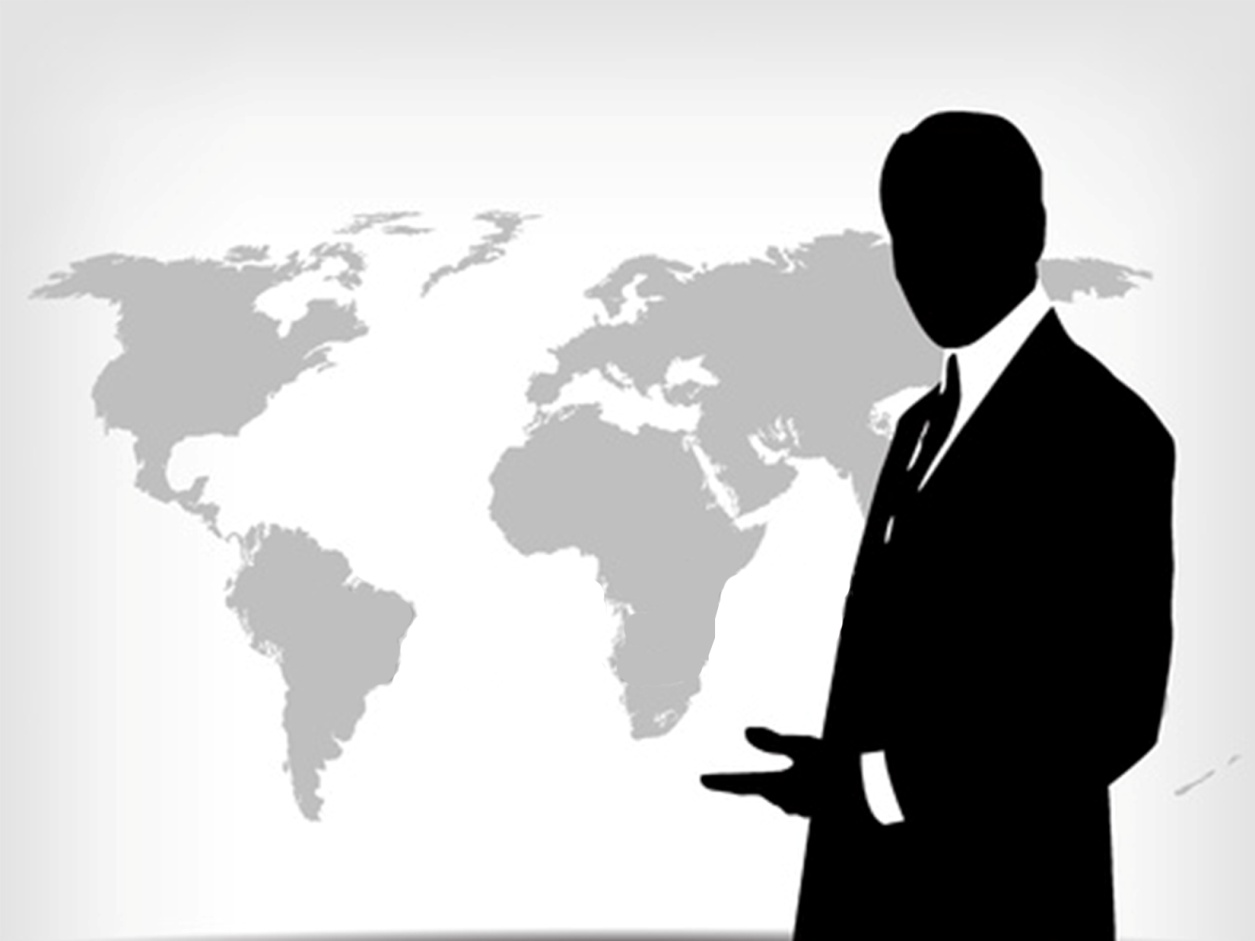 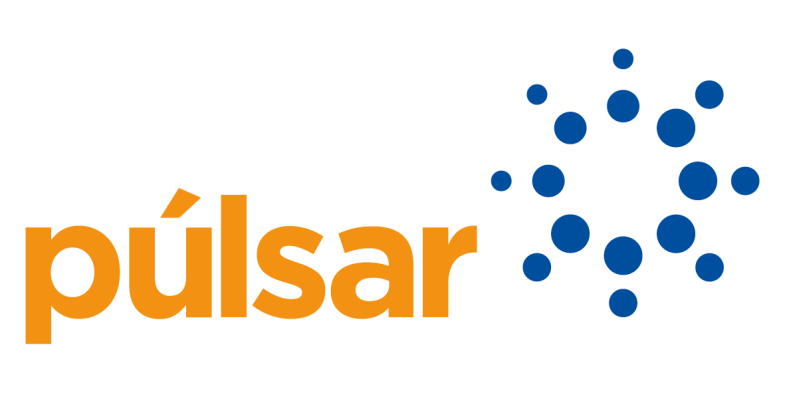 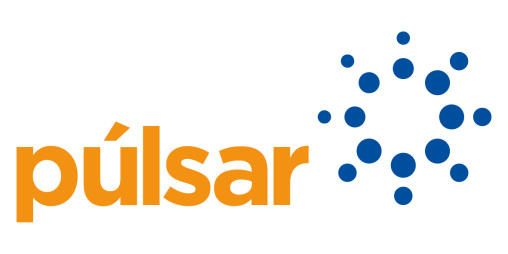 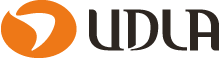 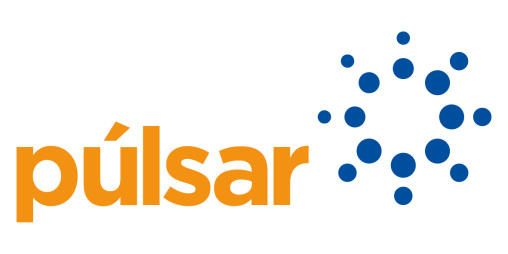 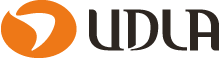 Bibliografía
En caso que haya, la información que el alumno recabe y sea mencionada durante la presentación, deberá tener su correspondiente fuente y ser incluida en este capítulo.

Revisar documento para citas bibliográficas.